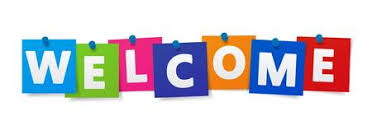 歡迎加入102
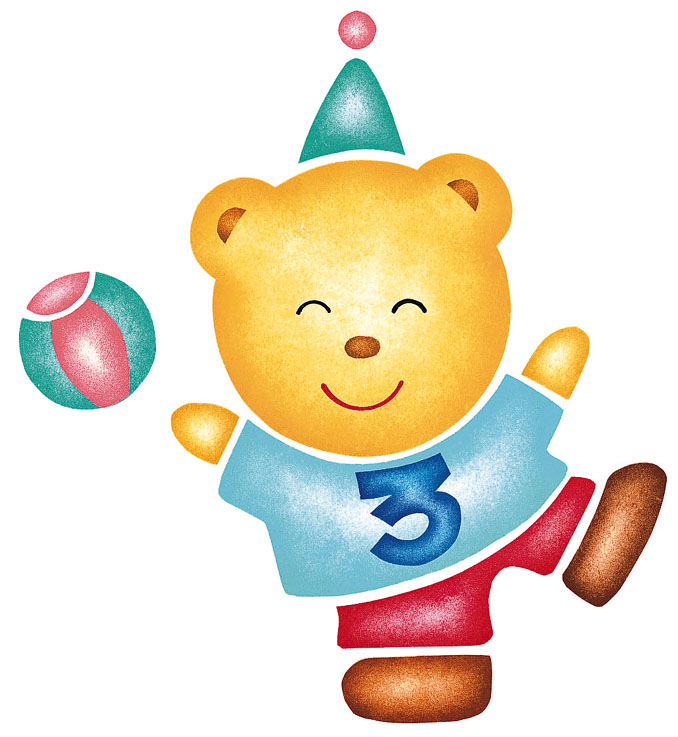 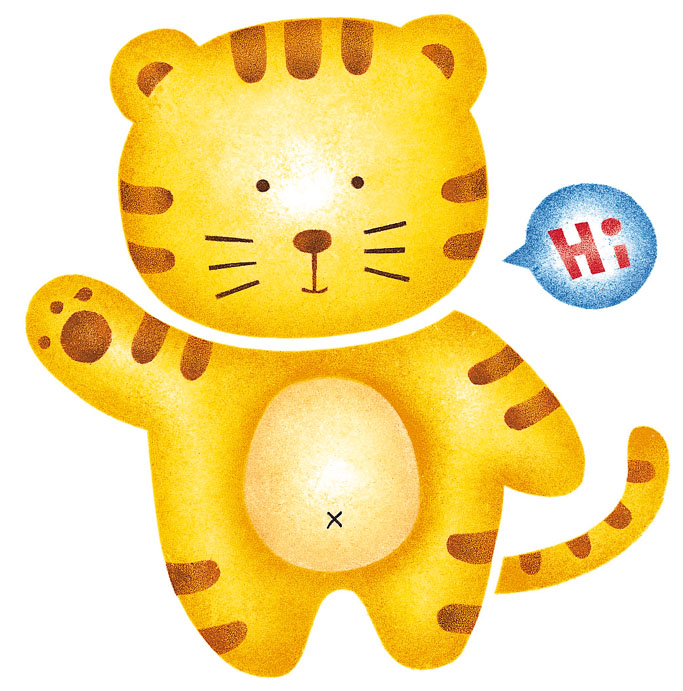 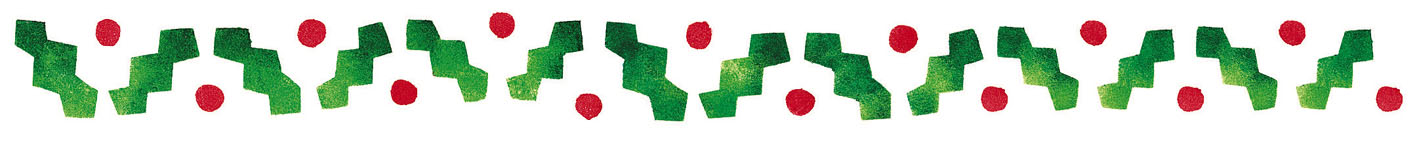 校園防疫
1.《有家人確診》 或 《孩子接觸確診者》，請務必盡快通知老師。
2.【居家隔離】 或 【停課】，老師會錄製教學影片放在 Google Classroom
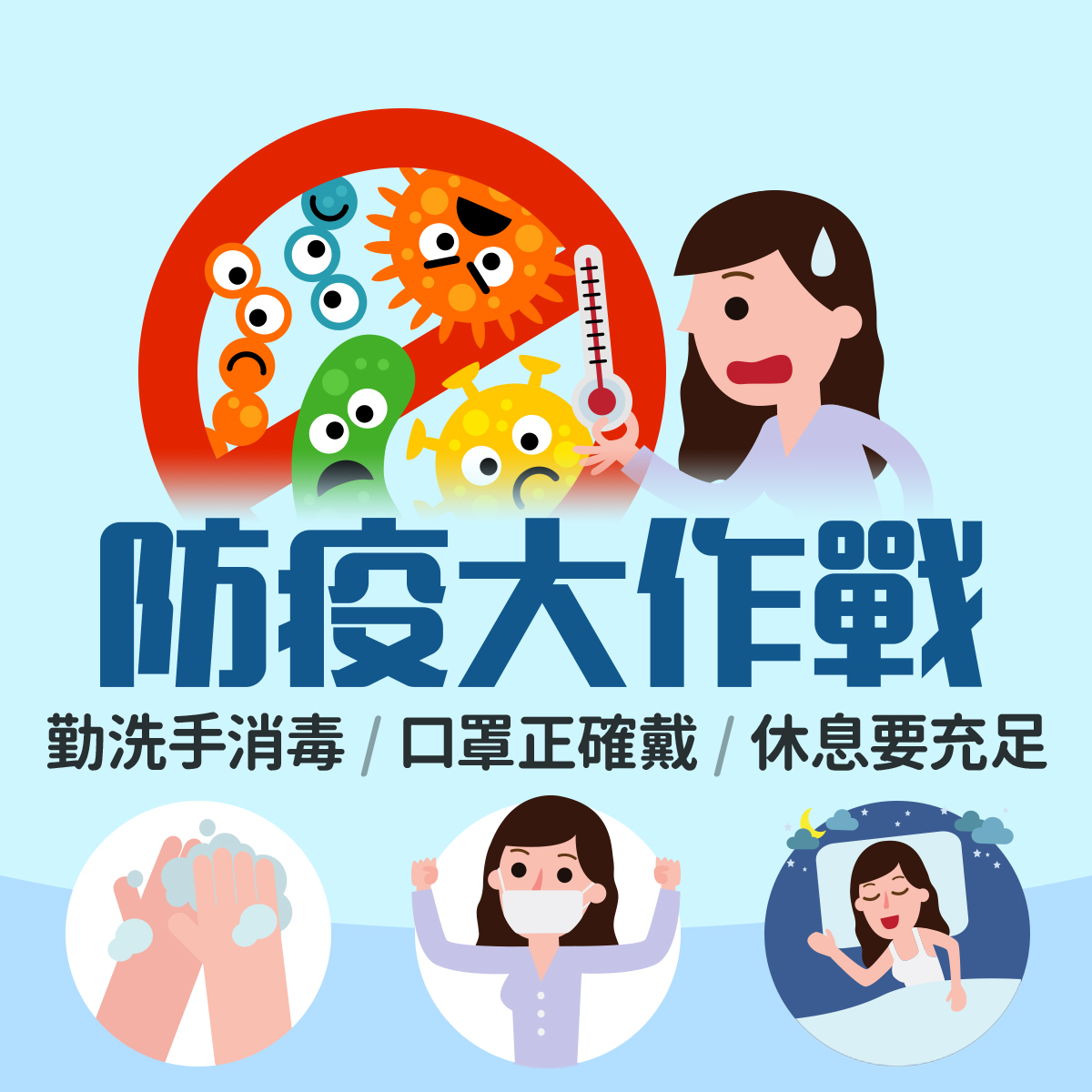 開學日  8月30日(二)
1.穿瑞井運動服
2.戴瑞井帽子
3.開學典禮    ( 上午7點35分之前到校)
4.讀整天課   (下午4點放學)
5.《課後照顧班》開始上課
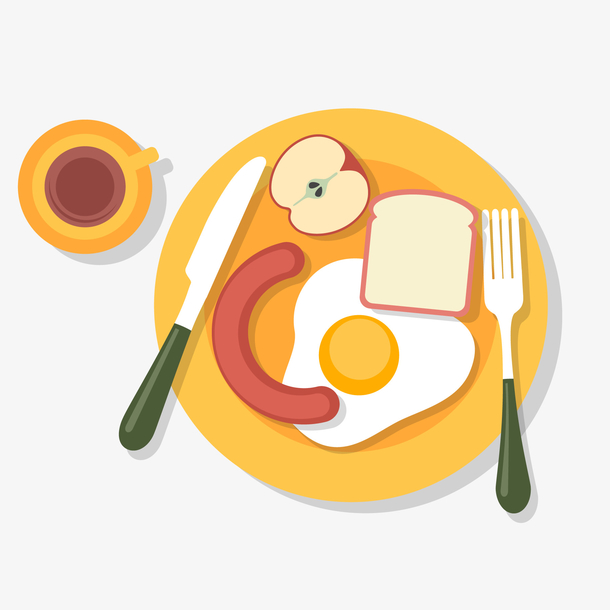 【食】分健康
1.早上上學前《一定要吃早餐》
2.不要讓孩子帶 零食 或  飲料 到校。
3.每周二讀整天，可以讓孩子帶點心到校，下午吃。
                                                                                    (吃自己帶的，不分享)
4.參加《課後照顧班》的學生，可以帶 點心 ，下午吃。 
                                                                                     (吃自己帶的，不分享)
5.老師們不發糖果。 如果孩子生日要慶生和同學分享，
                                                                            請不要分享 糖果 或 巧克力。
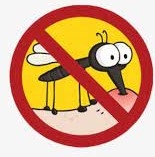 防蚊自備
1.  防蚊液、防蚊貼…….
2.  穿長褲
3.  每周二、周五  全校穿瑞井運動服，可以上衣短袖+長褲
流汗自備手帕、備換上衣
體育課 在  每周二、週四，  請準備   上衣  備換。
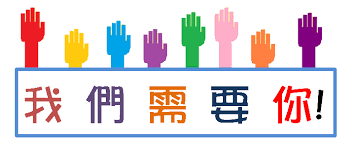 教學農園
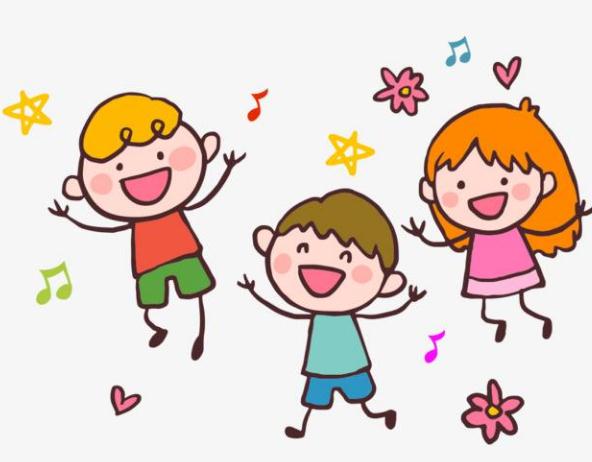 志 工 隊
家 長 會
謝謝您的支持！！！